5 класс
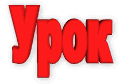 БУКВЕННЫЕ ВЫРАЖЕНИЯ
В один из учебных дней мы отмечаем праздник.
?
когда
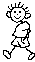 Название праздника узнаем когда решим примеры, ребусы, задачу
Как же он называется?
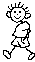 РАЗМИНКАрешите ребус и узнаете ответ
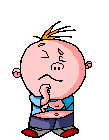 Международный день
музыки
ответ
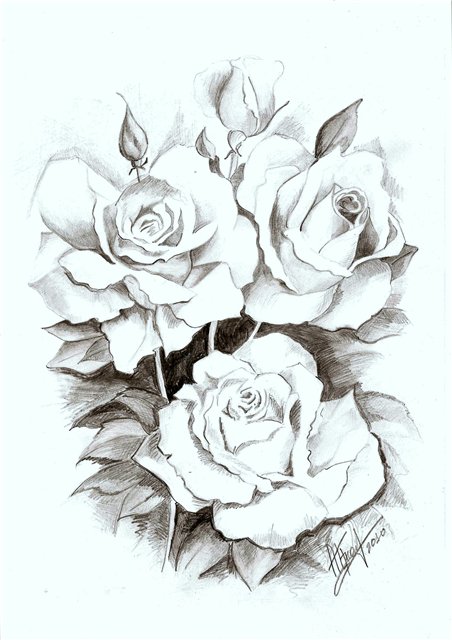 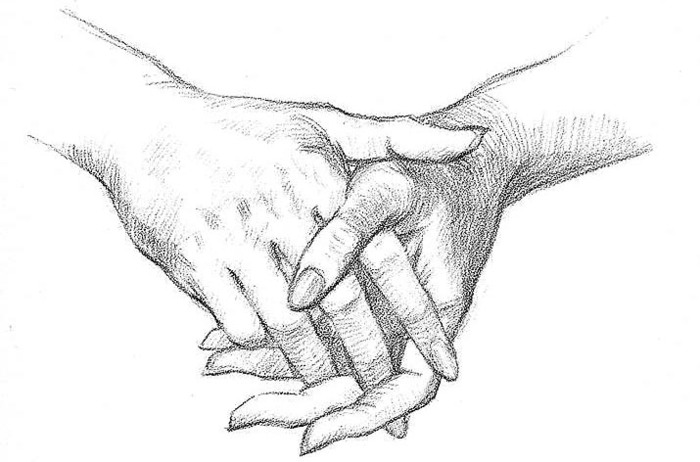 ,,
,,
,,
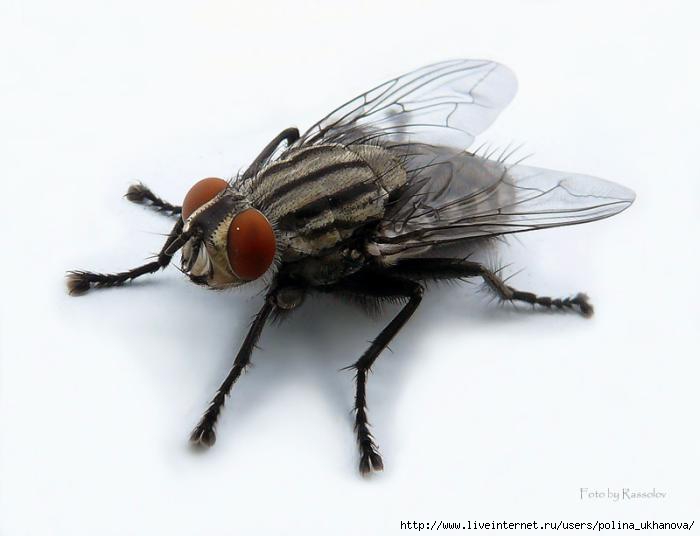 ,,
ответ
муха
ответ
розы
руки
ответ
,,
,,
упростить
151 + ( а + 49 )
и найти значение выражения при
а = 63;  87 ;  29
63
87
Упрощаем:
151+( а+49 )=
(151+49)+а =
= 200 + а
200 +  а  =
263
200 +  а  =
287
1
упростить
m - 128 - 472
и найти значение выражения при
m = 600   ;  687
600
687
Упрощаем:
m – (128 + 472)=
m - 600
m    -  600  =
0
m     -   600  =
87
2
упростить
x - 28 - 37
и найти значение выражения при
х =  165;  265
165
265
Упрощаем:
х – ( 28 + 37) =
х - 65
х    -  65 =
100
х     -   65  =
200
3
упростить
12 - к + 24
и найти значение выражения при
к = 20   ;  18
20
18
Упрощаем:
(12 + 24) – к =
36 – к
36    -  к  =
16
36     -   к  =
18
4
Выберите лишнее выражение
11 + а +23
12+40+a
13 – x =23
y + 30 - 11
с – 40 - 70
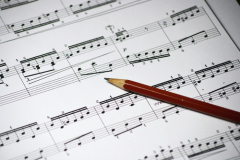 Впервые
 День музыки отмечался
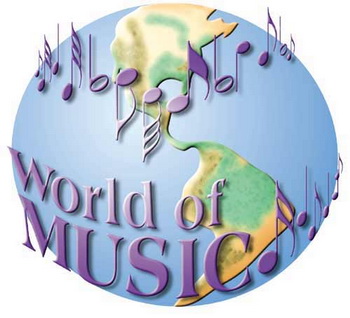 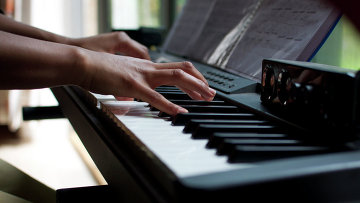 100 – х = 99
1
х + 89 = 99
10
х - 1975 = 0
1975
Вычислите удобным способом, используя свойства вычитания
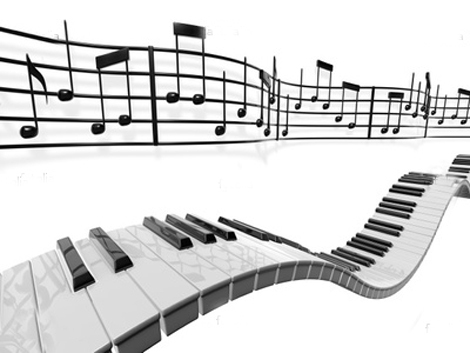 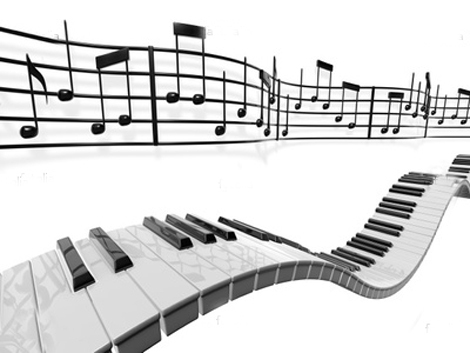 (2593+1389)-1593
=2593-1593+1389
=   1000       +1389
=   2389
Вычислите удобным способом, используя свойства вычитания
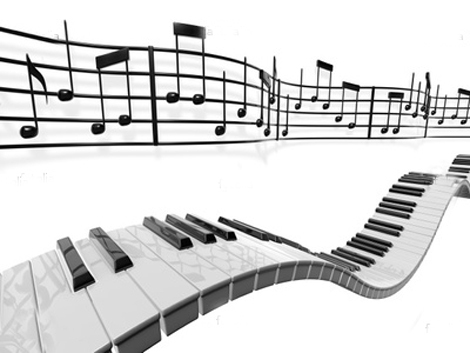 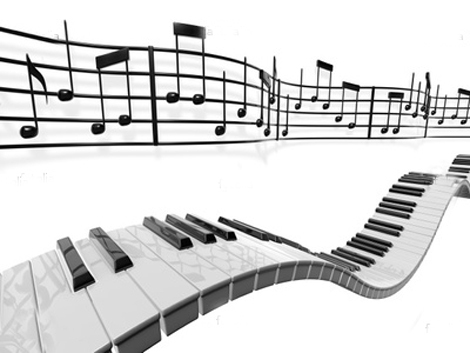 (4597+3899)-3899
=4597+3899-3899
=4597+        0
=        4597
Вычислите удобным способом, используя свойства вычитания
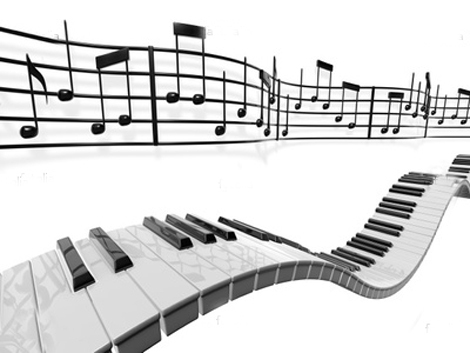 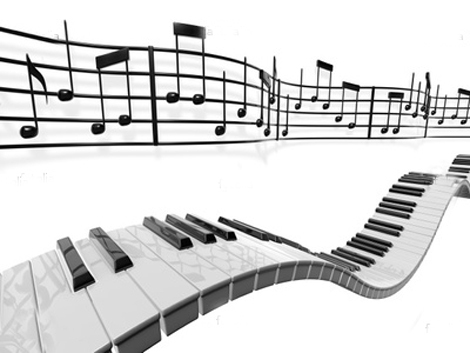 3697- (2697+899)=
=3697- 2697- 899 =
=1000  -        899 =
=101
Вычислите удобным способом, используя свойства вычитания
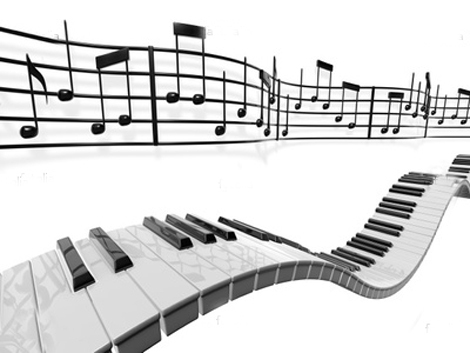 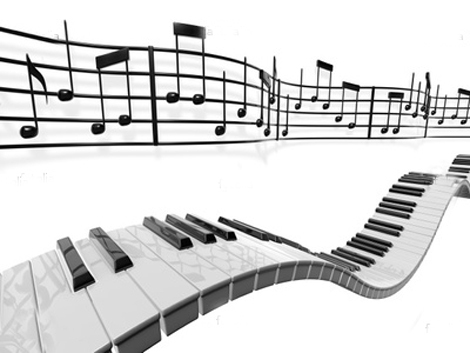 9543- (3989+1543)
=9543- 1543- 3989
=8000  -     3989
=4011
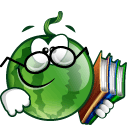 Разгадайте ребусы!!!
Почему они на этом уроке??
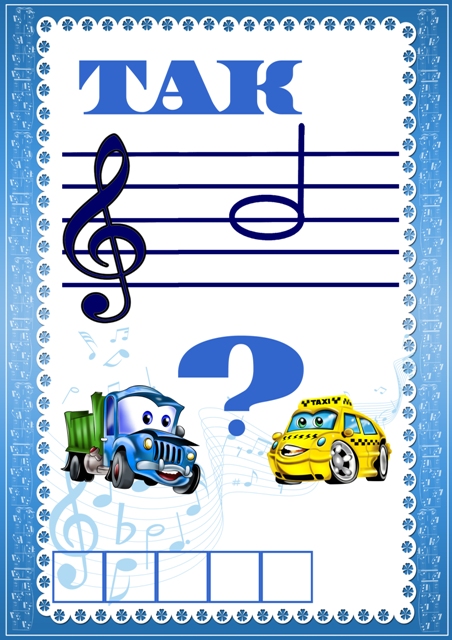 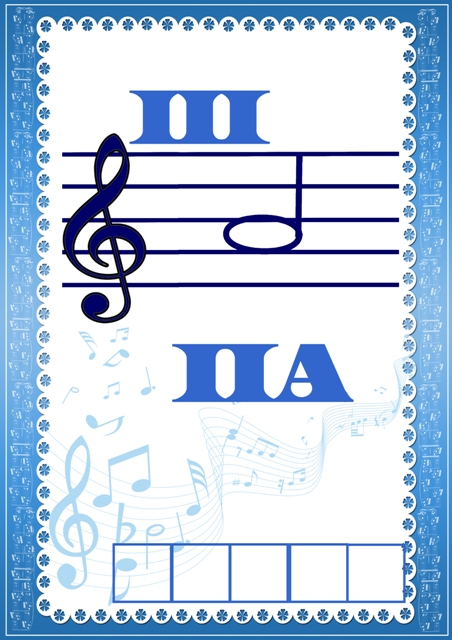 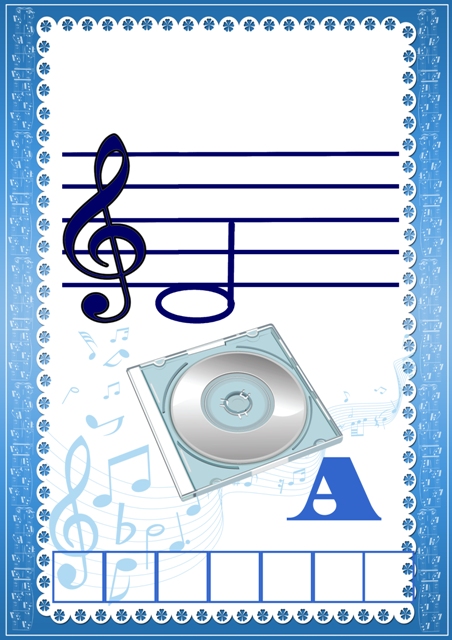 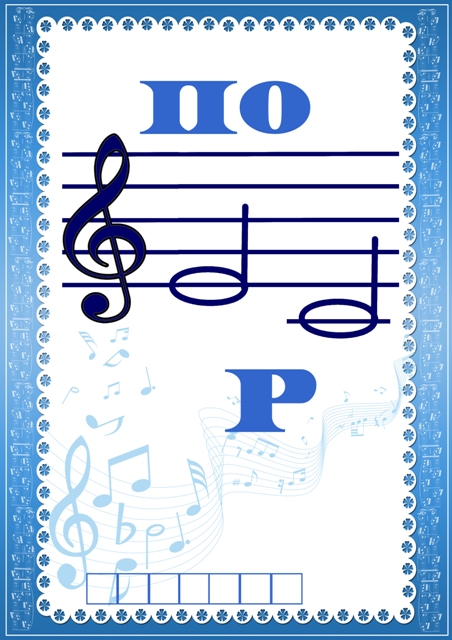 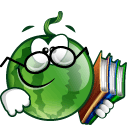 Угадали?
А какие ноты вы еще знаете?
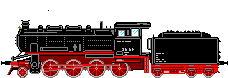 ПОЕЗД                       ШЕЛ ДВОЕ СУТОК. 
В ПЕРВЫЕ СУТКИ ОН ПРОШЕЛ 980 КМ, 
ВО ВТОРЫЕ НА 50 КМ БОЛЬШЕ. 
СКОЛЬКО КМ ПРОШЕЛ                  ЗА ДВОЕ СУТОК. Составьте числовое выражение.
? км
на 50 км больше
980 км
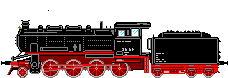 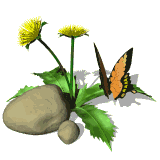 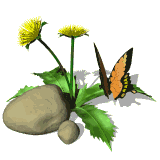 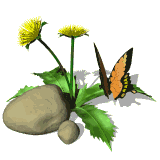 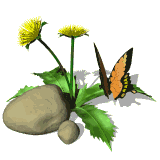 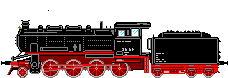 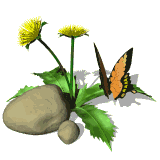 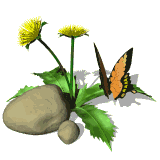 числовое выражение
980 + ( 980 + 50 )
значение этого числового
 выражения
2010
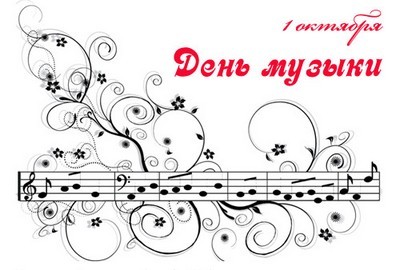 числовое выражение
980 + ( 980 + 65)
значение этого числового
 выражения
2025
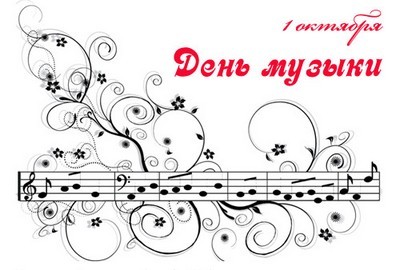 буквенное выражение
980 + ( 980 + m)
значение  буквы  m
50;  65
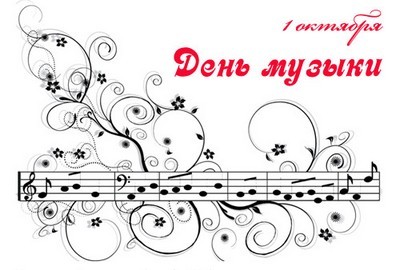 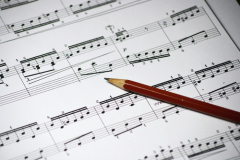 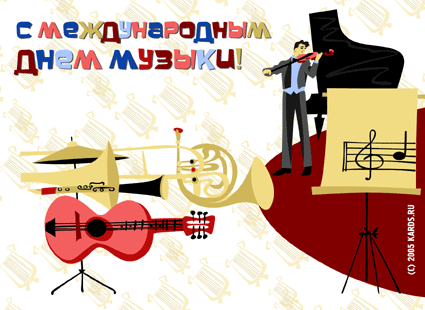 Арифметика, которую изучают в начальных классах, считалась доступной в средние века только немногим, особо изощренным умам. Существовали даже ученые степени: "доктор деления", "доктор умножения", "доктор сложения", "доктор вычитания".
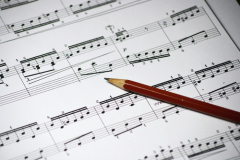 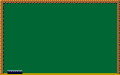 Спасибо за урок!!
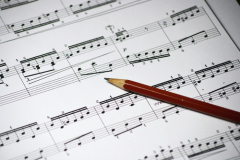 Арифметика, которую изучают в начальных классах, считалась доступной в средние века только немногим, особо изощренным умам. Существовали даже ученые степени: "доктор деления", "доктор умножения", "доктор сложения", "доктор вычитания".